ФОТО: САУЛЕ ХАМЗИНА
USAID дин «ОКУУ КЕРЕМЕТ!» долбоору
Математика көндүмдөрүн жакшыртуу үчүн Калыптандыруучу баалоо 
(BaalooApp тиркемеси)
15-октябрь, 2022
10/13/2022
«Окуу керемет!»
1
Бул презентация АКШнын эл аралык өнүктүрүү боюнча агенттиги (USAID) аркылуу көрсөтүлгөн Америка элинин колдоосу менен даярдалды. Презентациянын мазмуну USAIDдин же АКШ Өкмөтүнүн пикирин милдеттүү түрдө чагылдырбайт.​
10/13/2022
«Окуу керемет!»
2
«ОКУУ КЕРЕМЕТ!» долбоору
BaalooApp боюнча 1-сессия
15- октябрь, 2022
10/13/2022`1
«Окуу керемет!»
3
СЕССИЯНЫН МАКСАТЫ
1-4 класстарда окуучулардын окуу жана окуганын тушүнүү көндүмдөрүн калыптандыруучу баалоо үчун BaalooApp тиркемесин колдонууга үйрөтүү

Тренингдин аягында катышуучулар:
калыптандыруучу баалоо тууралуу өздөрүнүн билимдерин жаңыртышат.
калыптандыруучу баалоо боюнча  BaalooApp тиркемеси жана калыптандыруучу баалоонун инструменттери (куралдары) менен таанышышат;
тиркемени колдонуп калыптандыруучу баалоону өткөрүүнү жана кайтарым байланыш берүүнү практикалашат;
өздөрүнүн окутуу ишмердүүлүгүн түзөтүү үчүн калыптандыруучу баалоонун жыйынтыктарын колдонууга даяр болушат.
Калыптандыруучу баалоо тууралуу эмнелерди билесиңер?
Класста калыптандыруучу баалоо эмне үчүн өткөрөсүңөр? (максаты)
Кантип өткөрөсүңөр? Кайсы ыкмаларды, инструменттерди колдоносуңар? (өзүңөрдүн практикаңарды эстегиле)
Калыптандыруучу баалоону качан өткөрөсүңөр?
10/13/2022
ОКУУ КЕРЕМЕТ!
5
Калыптандыруучу баалоо
Калыптандыруучу баалоо - бул окутуу процессинде  окуучулардын  окуу көндүмү кайсы деңгээлде калыптангандыгы тууралуу мугалимге маанилүү маалымат берип туруучу баалоо болуп саналат; окуучулар кайсы жерде кыйынчылыктарга туш болушууда; ага ылайык таанып билүү жана окутуу процессин жакшыртуу үчүн окуучу жана мугалим кийинки кандай кадамдарды жасашы керектиги тууралуу маалымат менен камсыз кылат(окутуу үчүн баалоо).

«Калыптандыруучу баалоо – бул окутуу процессиндеги баалоо, окуучулардын жетишкендиктерин байкап, анализдеп, окуучуларга кайтарым байланыш берүү аркылуу  окутуу процессин жакшыртууга шарт түзөт (USAIDдин  «Келгиле, окуйбуз» долбоору,  7-модуль).
10/13/2022
6
ОКУУ КЕРЕМЕТ!
Калыптандыруучу баалоону эмнеге колдонушат?
Мамлекеттик билим берүү стандарты, 64 –берене
Форматтык баа берүү материалды өздөштүрүшүнүн жекече өзгөчөлүктөрүн (ишти аткаруу темпи, теманы өздөштүрүү ыкмалары ж.б.) эске алуу менен окуучунун прогрессин аныктоо, ошондой эле ийгиликтерге жетишүү үчүн рекомендацияларды иштеп чыгуу максатында колдонулат. 
Мугалим форматтык баа берүүнү окутууну өз убагында коррекциялоо, пландаштырууга өзгөртүүлөрдү киргизүү, ал эми окуучулар - алар аткарган иштин сапатын жакшыртуу үчүн пайдаланат. Окуучунун прогресси окуучу аткарган конкреттүү иштин негизинде билим берүү чөйрөсүнүн алкагында окутуу максаттарында түптөлгөн белгилүү натыйжаларга жетишүү катары аныкталат. 

  Кыргыз Республикасынын Министирлер Кабинетинин 2022жылдын 22-июлундагы №393 токтому менен бекитилген Кыргыз Республикасында жалпы мектептик билимдин мамлекеттик билим берүү стандарты
Калыптандыруучу баалоонун компоненттери
Мугалим окуучуларга натыйжалуу кайтарым байланыш берет.  
Окуучулар окуп-үйрөнүү процессине активдүү катышышат.
Мугалим баалоонун жыйынтыктарын эске алып, окутуу процессин оңдоп түзөйт.
Мугалим окуучуларды шыктандырууга жана өзүн өзү сыйлоого баалоонун таасири терең экенин жана алар өз кезегинде окууга маанилүү таасир берээрин тааныйт. 
Окуучуларда өз алдынча өздөрүнүн билимдерин жана көндүмдөрүн баалоо билгичтиктери  калыптанат. 
(«Кара куту: ичинде эмне бар? Окуучулардын билимдерин баалоо окуу-тарбия процессинин натыйжалуулугун жогорулатуу ыкмасы катары» П. Блэк жана Д. Уильям).
ОКУУ КЕРЕМЕТ!
8
Көздөлгөн көндүмдөрдү түшүнүү же өздөштүрүү деңгээли тууралуу маалыматты чогултуу үчүн сиз кандай калыптандыруучу баалоо ыкмаларын колдоносуз?
10/13/2022
ОКУУ КЕРЕМЕТ!
9
Ошентип, калыптандыруучу баалоонун бул ыкмалары:
Тез
Баа коюуну талап кылбайт
Сабак учурунда же сабактын аягында мугалим төмөнкү жыйынтыктарды чыгарууга колдонулат
окуучулар сабактын максатын түшүнүп, ошол максаттарга жетишиштиби?
кайсы окуучу  колдоого муктаж экендигин аныктоого жана ага кайтарым байланыш берүүгө;
өз сабагын жана окутууну кантип жакшыртуу керектигин анализдөө (Кайталоо керекпи? Теманы жакшы түшүнүү үчүн топтордо иштеш керекпи? Же жекече иштөө керекпи? Кийинкиге кандай тапшырма берүү керек? Кийинки суроого өтүүгө убакыт келдиби? ж.б.).
10/13/2022
ОКУУ КЕРЕМЕТ!
10
Кайтарым байланышСиздин оюңузча, эмне үчүн баалоонун жыйынтыгы боюнча окуучуга кайтарым байланыш берүү маанилүү?
Кайтарым байланыш – азыркы жана күтүлүүчү окутуунун ортосундагы аралыкты кыскартуучу маалымат (adapted from Hattie & Clarke, 2019; Sadler, 1989); Кандай натыйжы жетишилип жаткандыгы, эмнени жана кантип жакшыртуу керек экендигин түшүнүү үчүн конкреттүү кадамдар жана чечимдер тууралуу маалымат жана түшүндүрмө  алуу процесси.

*   бири-бирин сыйлоо жана  урматтоо чөйрөсүндө ишке ашат,
*  окуучуга түшүнүктүү, конкреттүү болот,
* өз учурунда,  баалоонун жыйынтыгы чыгаар замат берилет,
баалануучу көндүмдү жакшыртуу үчүн так сунуштамаларды берет.
Окуучу үчүн - өзүнүн окуудагы жетишкендиктерин жана кемчиликтерин түшүүгө жардам берген маалыматты жана алдыга жылуу боюнча конкреттүү сунуштарды алуу.
Мугалим үчүн – бул окутуудагы кемчиликтерди түшүнүүгө жана өз ишине өзгөртүүлөрдү киргизүүгө жардам берүүчү маалыматты алуу (жаңы окутуу ыкмаларын, техникаларын тандоо, сабакта убакытты бөлүштүрүүгө өзгөртүүлөрдү киргизүү ж.б.).
10/13/2022
ОКУУ КЕРЕМЕТ!
11
Кайтарым байланыш–
10/13/2022
ОКУУ КЕРЕМЕТ!
12
Биз математикалык көндүмдөрдү кантип баалоону сунуштайбыз?
Окуу көндүмдөрүн баалоо боюнча биздин сунуштар
BaalooApp  тиркемесин колдонуп, калыптандыруучу баалоону өткөрүүдө  башталгыч класстардын мугалимдерине төмөнкү жолдор аркылуу  колдоо көрсөтө алабыз:
окуп түшүнүүнү жана окуу көндүмдөрүн баалоо боюнча иштелип чыккан куралдар (инструменттер) аркылуу,
окуучунун жана окуучулардын тобунун жыйынтыктарына анализ берүү аркылуу,
окуучуга жана мугалимге кайтарым байланышты иштеп чыгуу аркылуу.
10/13/2022
ОКУУ КЕРЕМЕТ!
13
Биз BaalooApp  тиркемесин математика боюнча кандай колдонууну пландап жатабыз?
Май 2022 –  тиркеме 11 мектептин негизинде пилоттоодон өттү.
Июнь-июль, 2022 – куралдар орус тилинде жакшыртылып иштелип чыгып, кыргыз тилине которулду,  2022 жылдын октябрь айында куралдар өзбек жана тажик тилдерине которулат.
Инструментарий 2022-жылдын август айында КББА тарабынан бекитилиши күтүлүүдө.
2022-жылдын август айындагы тренингдерде мастер тренерлер жана улуттук тренерлер окутулат.
Мугалимдер 2022-жылдын октябрь айларыда онлайн окутулат, тренерлер мектептерге барган учурда жана 6-8 модулдар боюнча катышып окуу форматында өткөрүлө турган тренингде материал кайталанып каралат.
Мектеп администрация өкүлдөрү жана Рай/ШаарБББ методистери үчүн окутуу 2022-жылдын ноябрь айында өткөрүлөт.
2022-2023 окуу жылы - мугалимдер тиркемени телефону аркылуу колдонушат. 
2022-2023 окуу жылы -  BaalooApp тиркемесинин колдонулушуна долбоор мониторинг жүргүзөт, маалыматтык, усулдук жана техникалык колдоо көрсөтөт.
7/20/2022
IMPROVED BASIC EDUCATION IN THE KYRGYZ REPUBLIC
20
Математика боюнча BaalooAрр дагы 35 курал
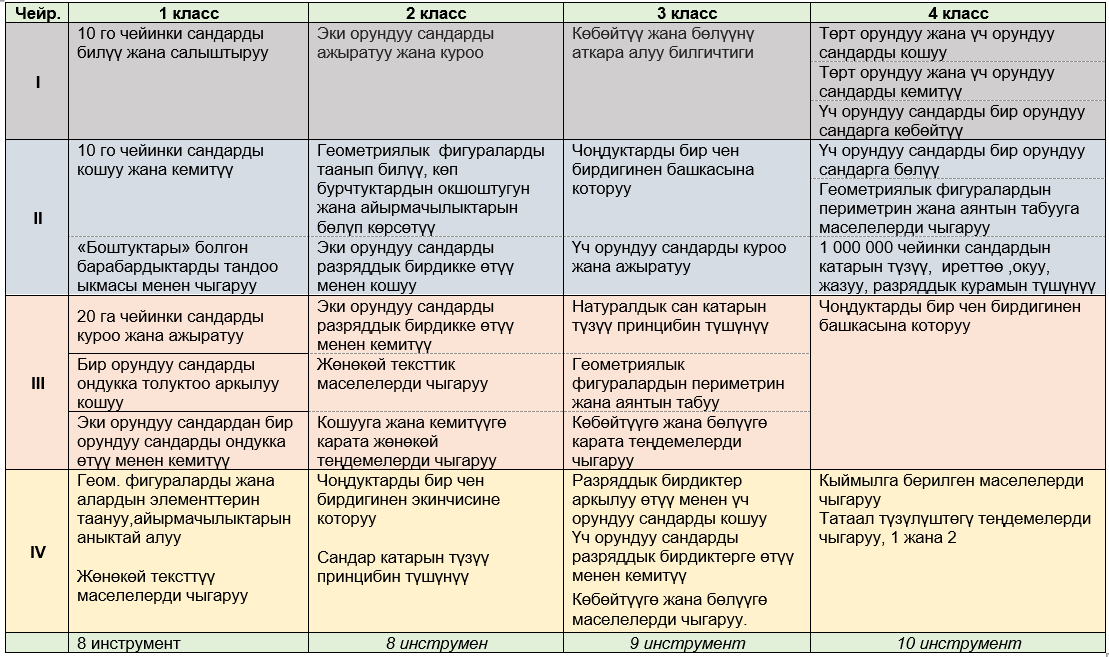 10/13/2022
IMPROVED BASIC EDUCATION IN THE KYRGYZ REPUBLIC
15
Бир куралдын структурасы
3/29/2022
«Окуу керемет!»
2
Инструменттин көрүнүшү кандай
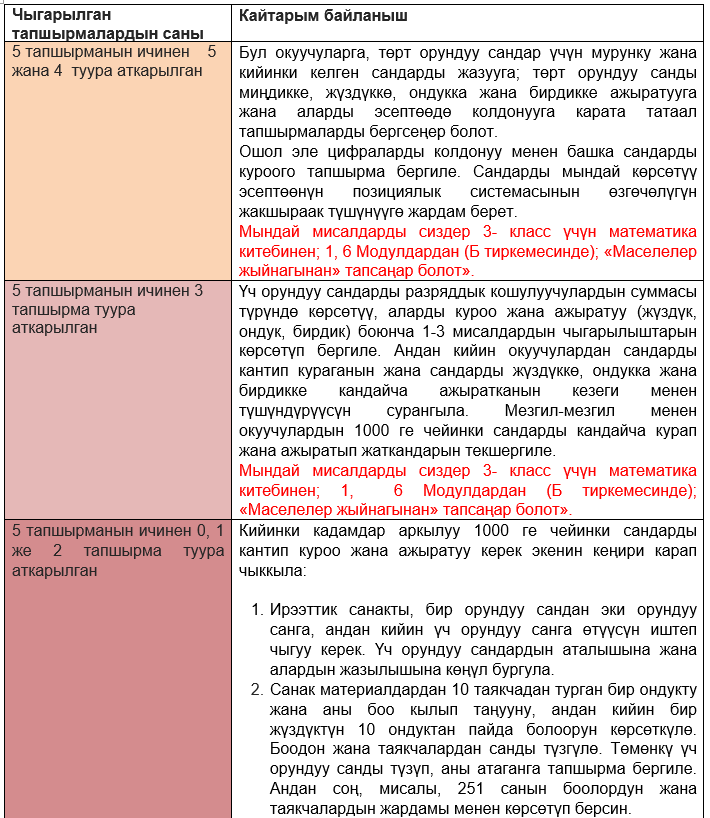 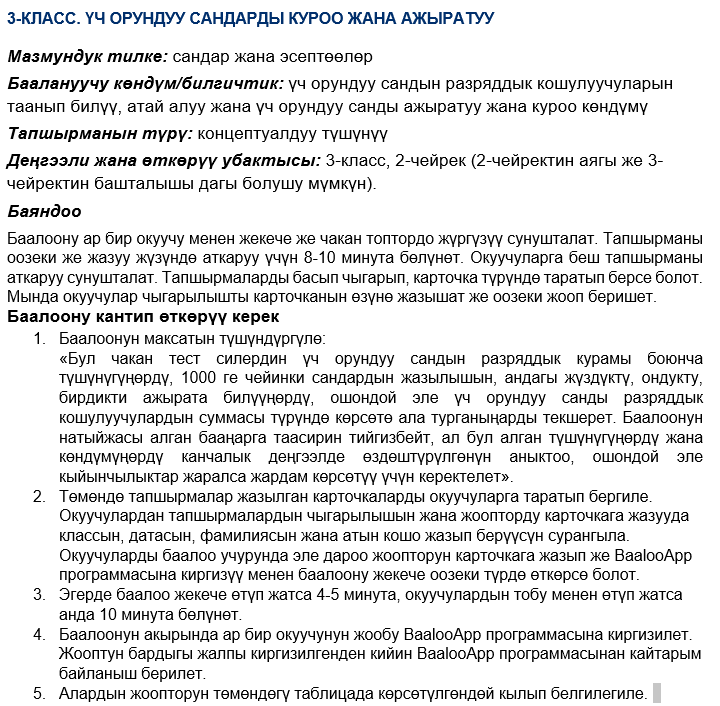 10/13/2022
IMPROVED BASIC EDUCATION IN THE KYRGYZ REPUBLIC
17
КБ боюнча таркатма материалдын структурасы
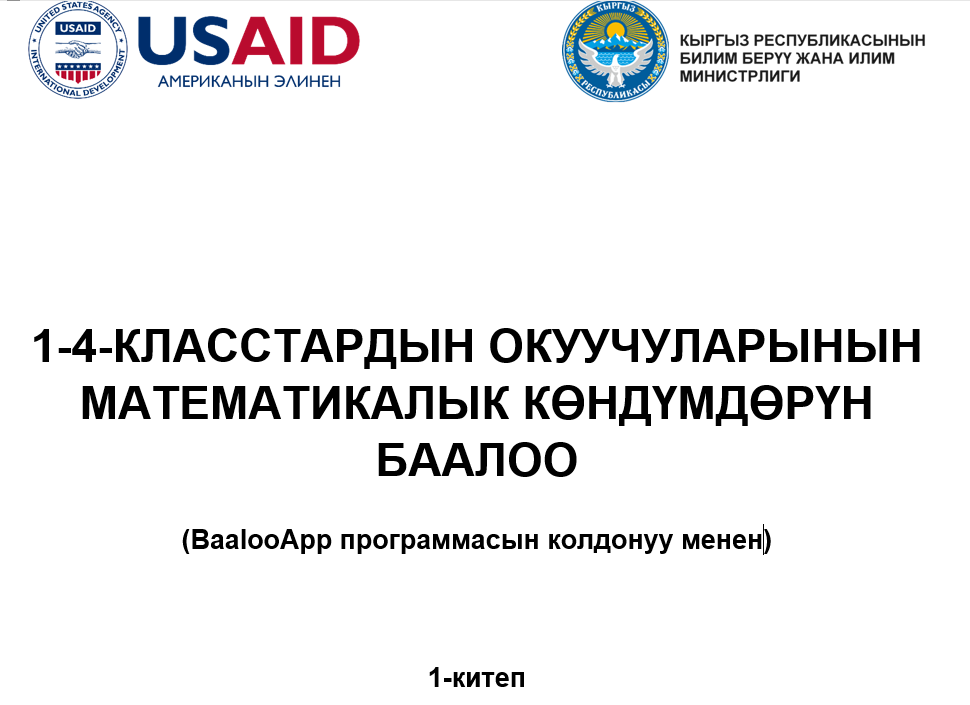 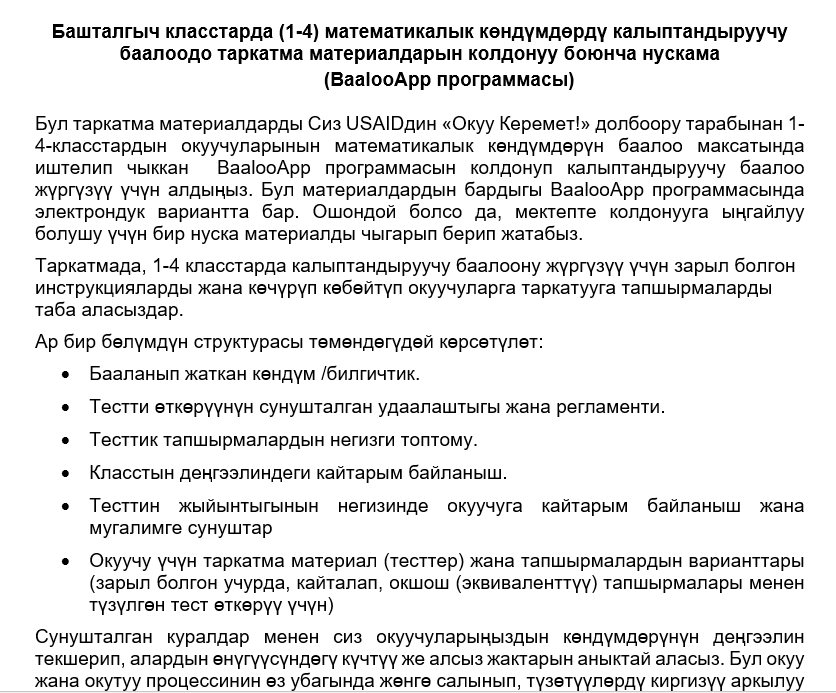 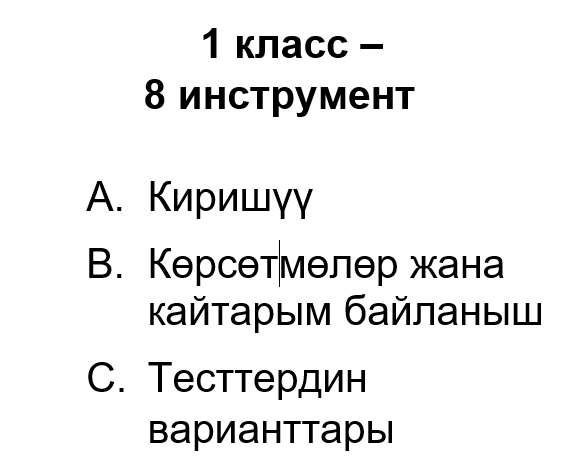 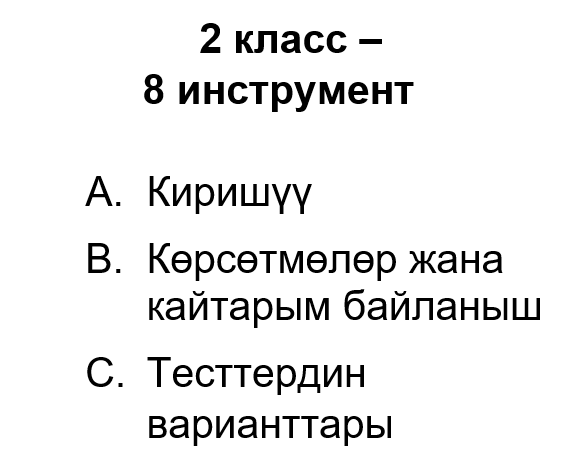 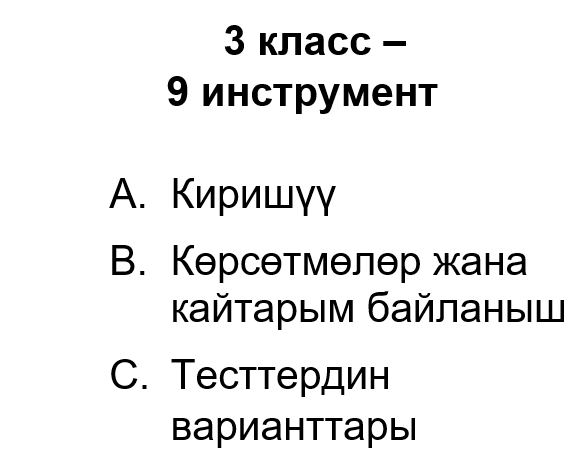 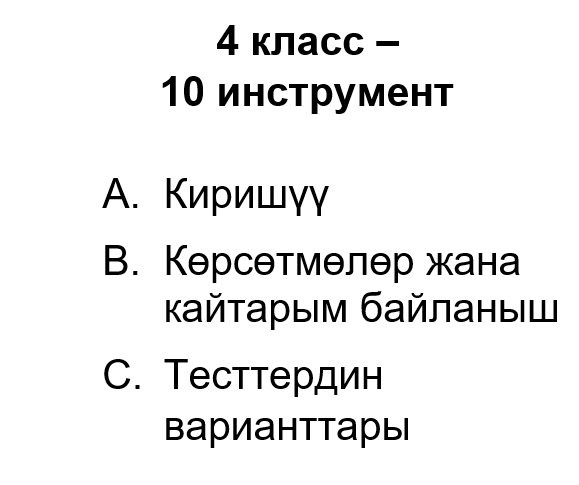 10/13/2022
IMPROVED BASIC EDUCATION IN THE KYRGYZ REPUBLIC
18
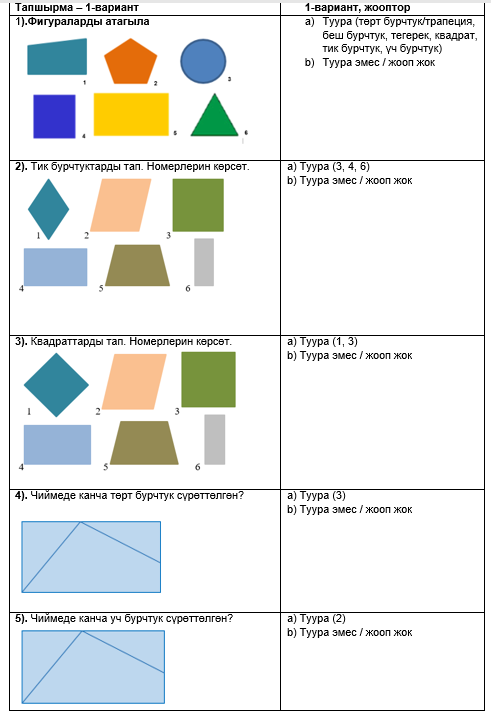 BaalooAPP тагы инструменттер
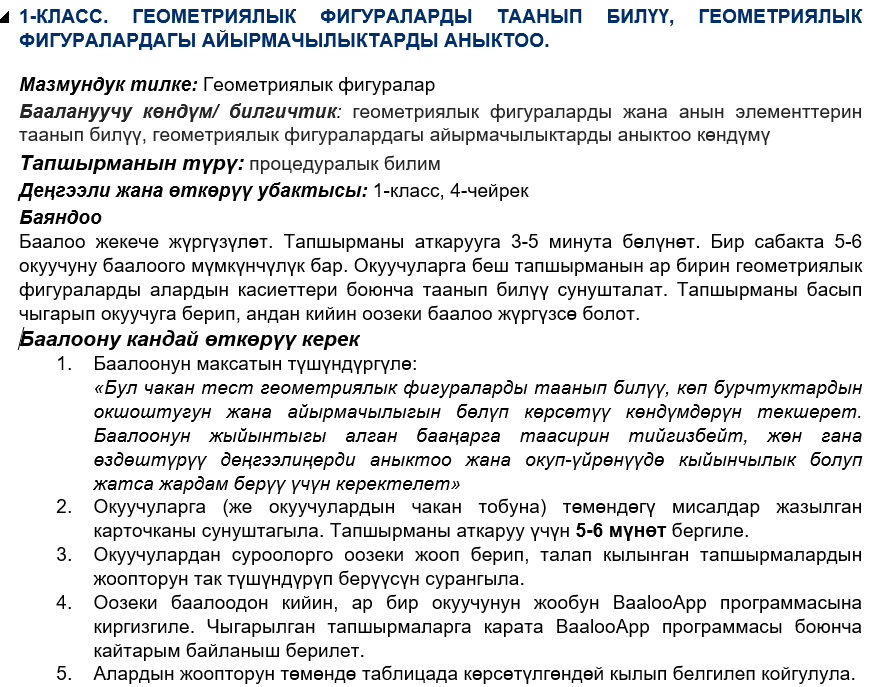 10/13/2022
ОКУУ КЕРЕМЕТ!
19
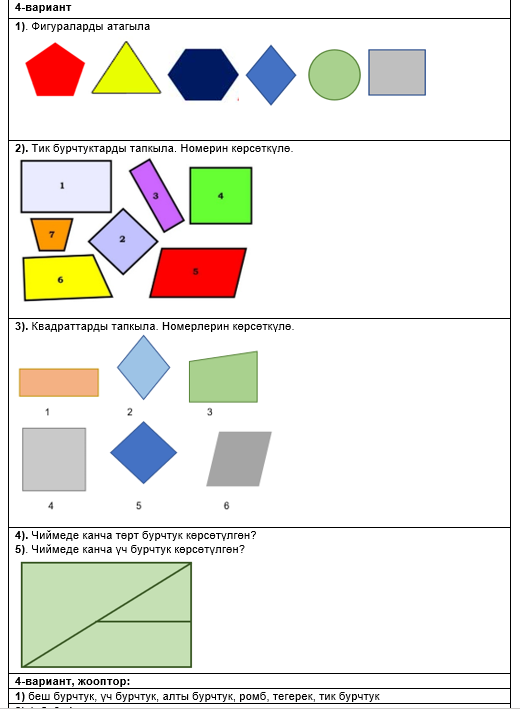 10/13/2022
IMPROVED BASIC EDUCATION IN THE KYRGYZ REPUBLIC
20
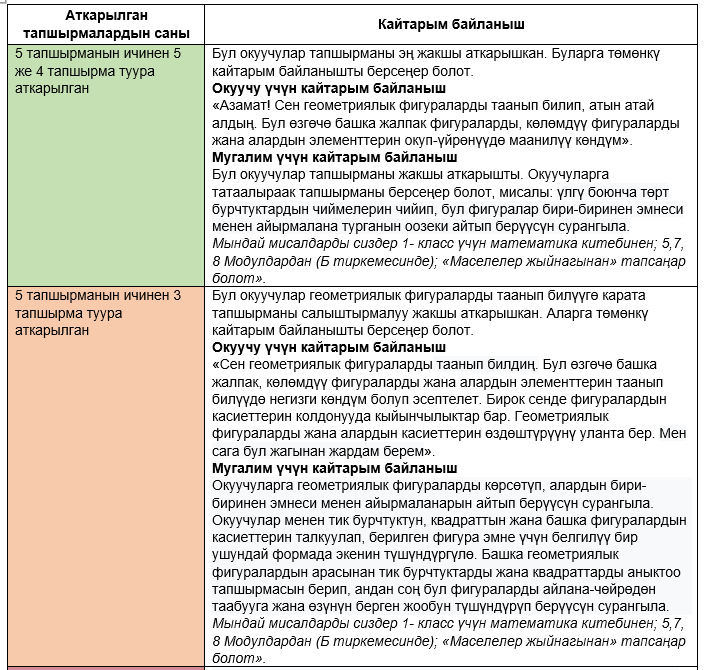 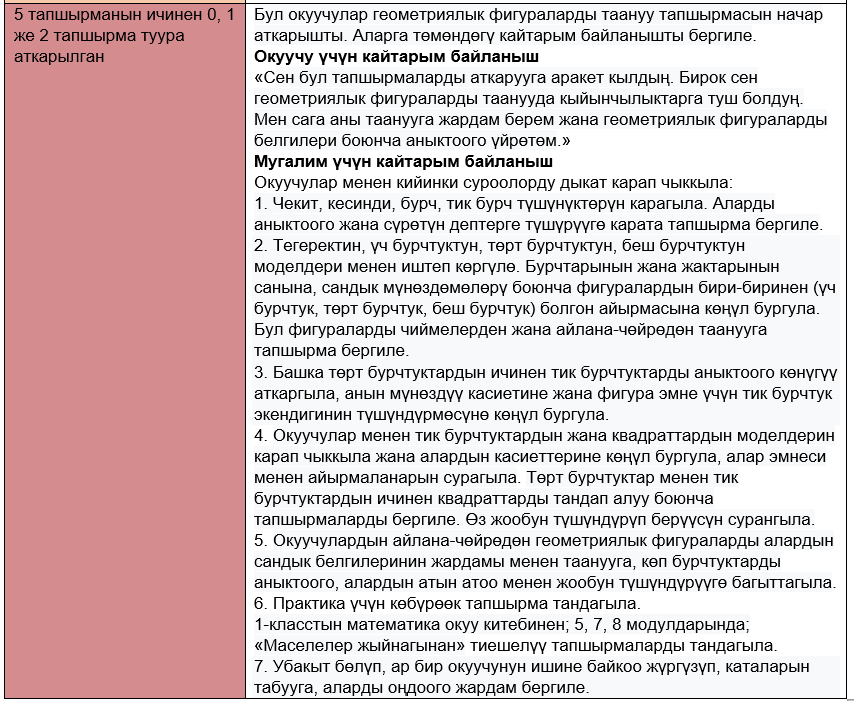 10/13/2022
IMPROVED BASIC EDUCATION IN THE KYRGYZ REPUBLIC
21
Видеоинструкция
10/13/2022
IMPROVED BASIC EDUCATION IN THE KYRGYZ REPUBLIC
22
BaalooApp программасын демонстрациялоо
Видео нускамаларды жана BaalooApp программасын 2021-жылдын 16-октябрь айынан баштап https://okuukeremet.com/ сайтынан жүктөп алууга болот.
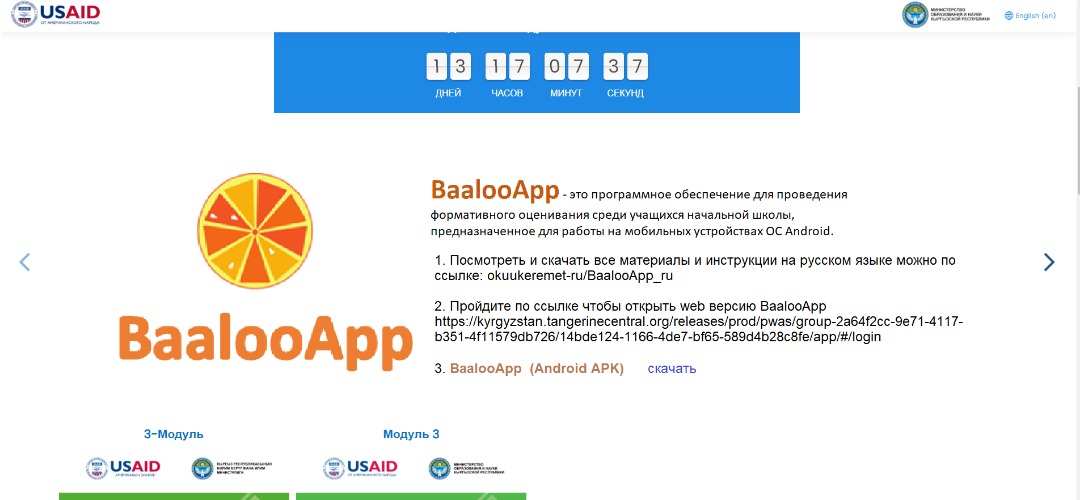 10/13/2022
Окуу керемет!
23
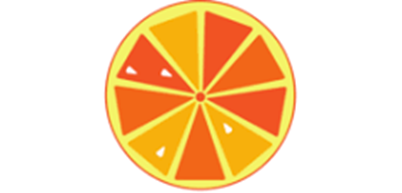 BaalooApp
программасын колдонуу боюнча
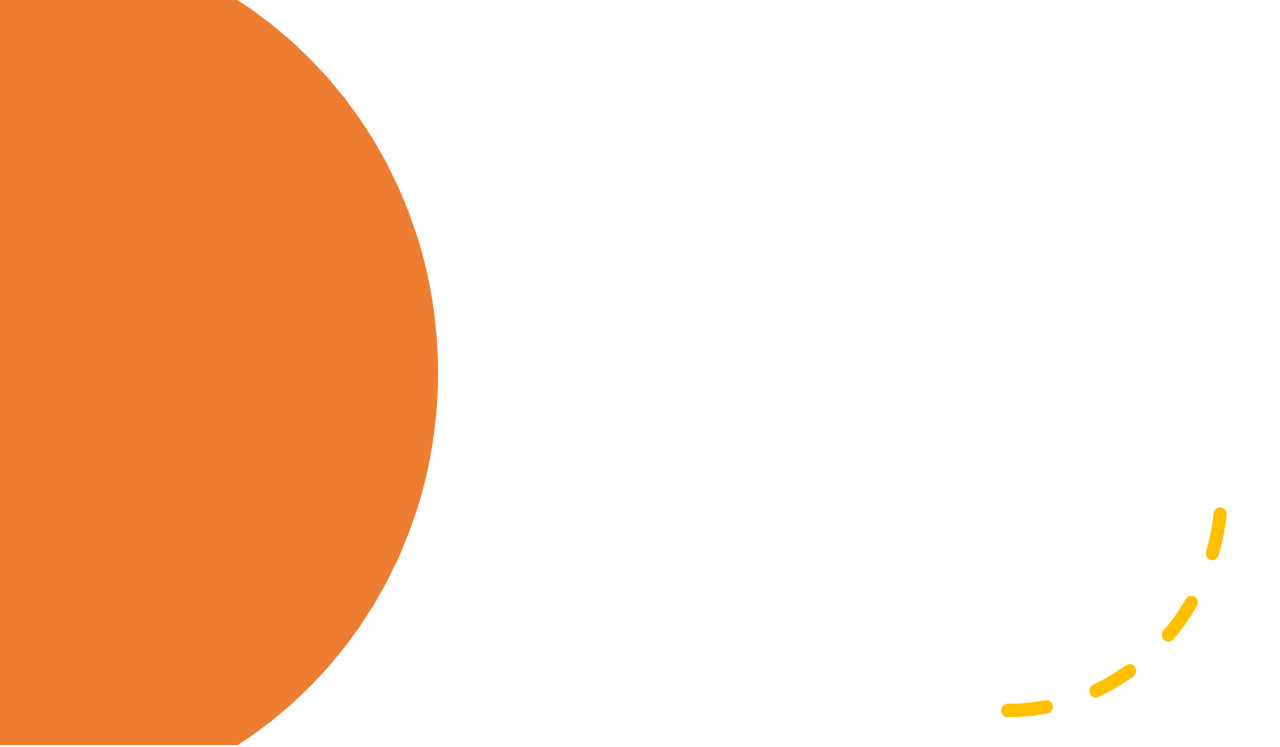 BaalooApp - бул Android ОС мобилдик түзмөктөрү үчүн иштелип чыккан башталгыч класстын окуучулары арасында калыптандыруучу (формативдик) баалоо жүргүзүү үчүн программа.

Бул программа жалпысынан башталгыч класстарда окуу көндүмдөрүн баалоо үчүн окуучулардын суроолорго жана тапшырмаларга оозеки жоопторун жазуу үчүн колдонулат.
2. Профилди толтурабыз
1. Жаңы логин жана сырсөздү түзүңүз
(ФИО, жынысы, № тел, жайгашкан жери)
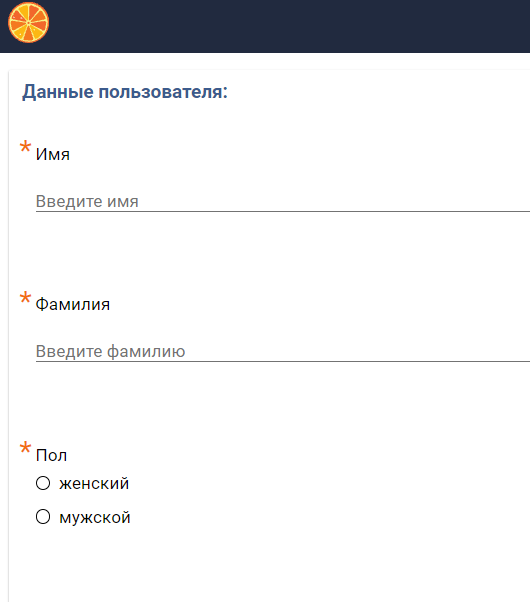 логинди (латин тамга менен) жана сырсөздү 2 жолу
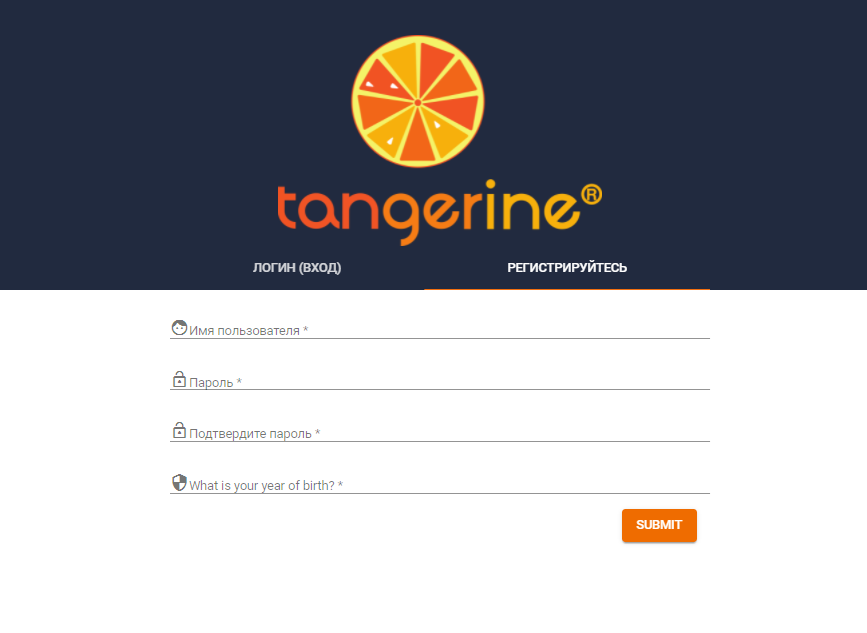 3. Добавить класс кнопкасы аркылуу 1-4 класстарды кошобуз окутуу тилине жараша
Мисалы:  1Б.кырг, 2Б.кырг, 3А.кырг, 4А.кырг
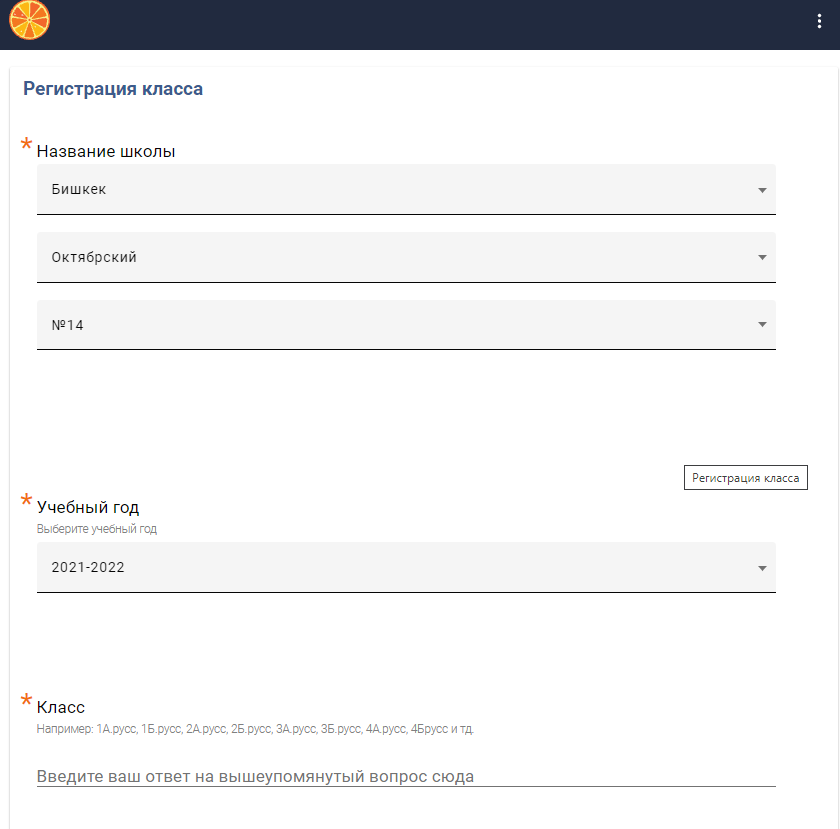 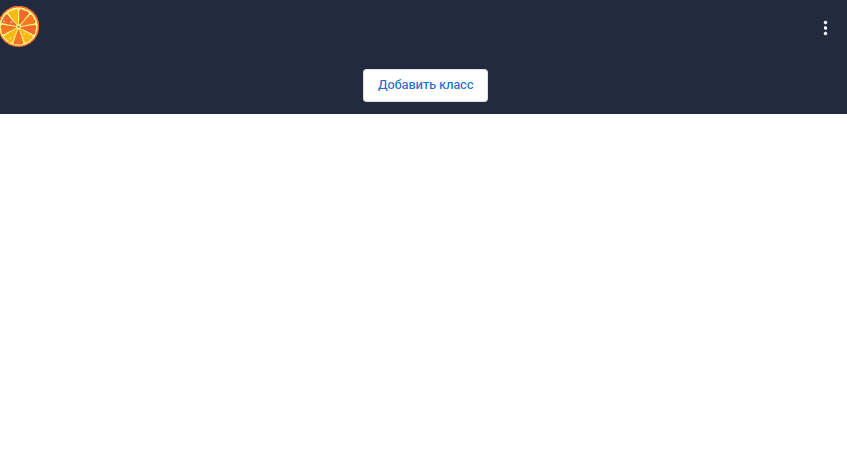 4. Класстарды кошгондон кийин Добавить ученика кнопкасы аркылуу  окуучуларды класстарга кошобуз
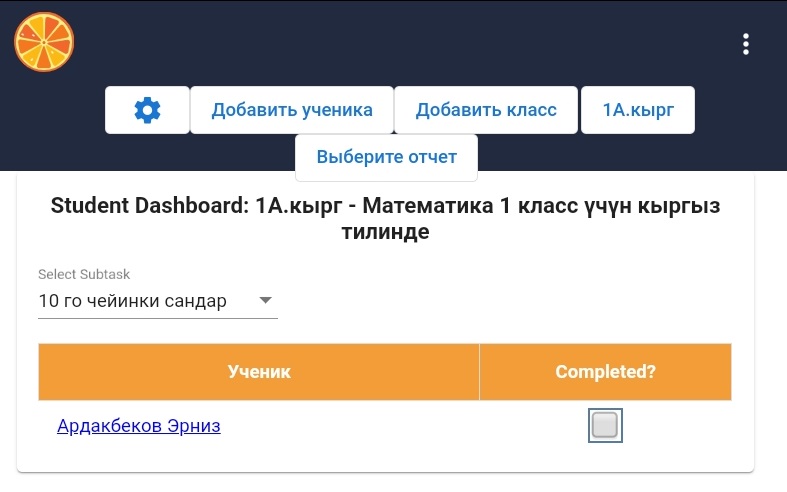 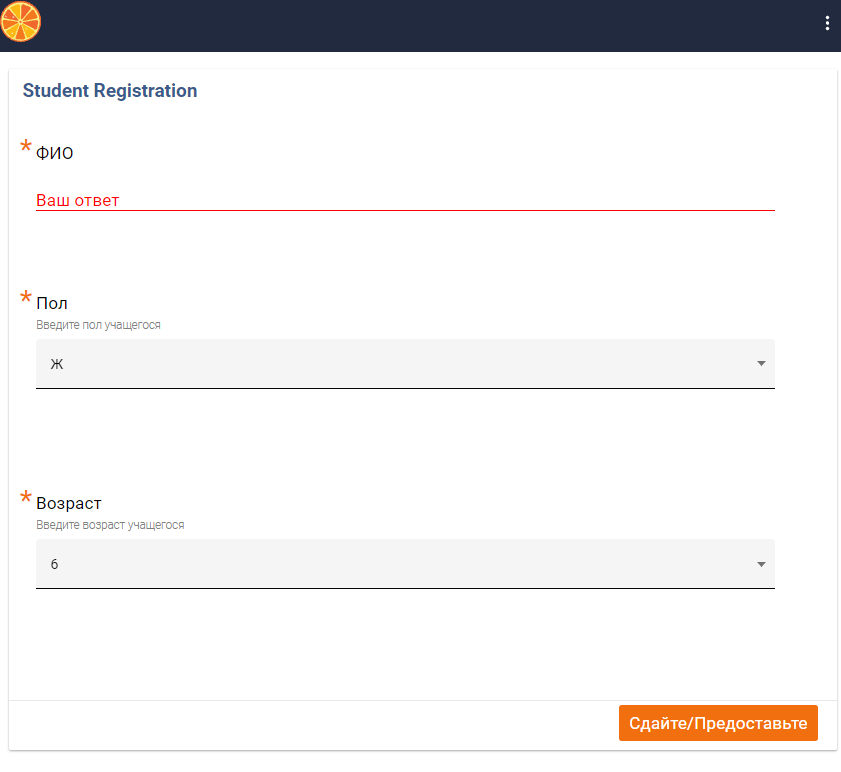 5. Окуучуларды класстарга коштук
Мисалы: 1А.кырг классына  4 окуучуну коштук
Эми окуучулардын  көндүмдөрүн текшерүүгө даярбыз
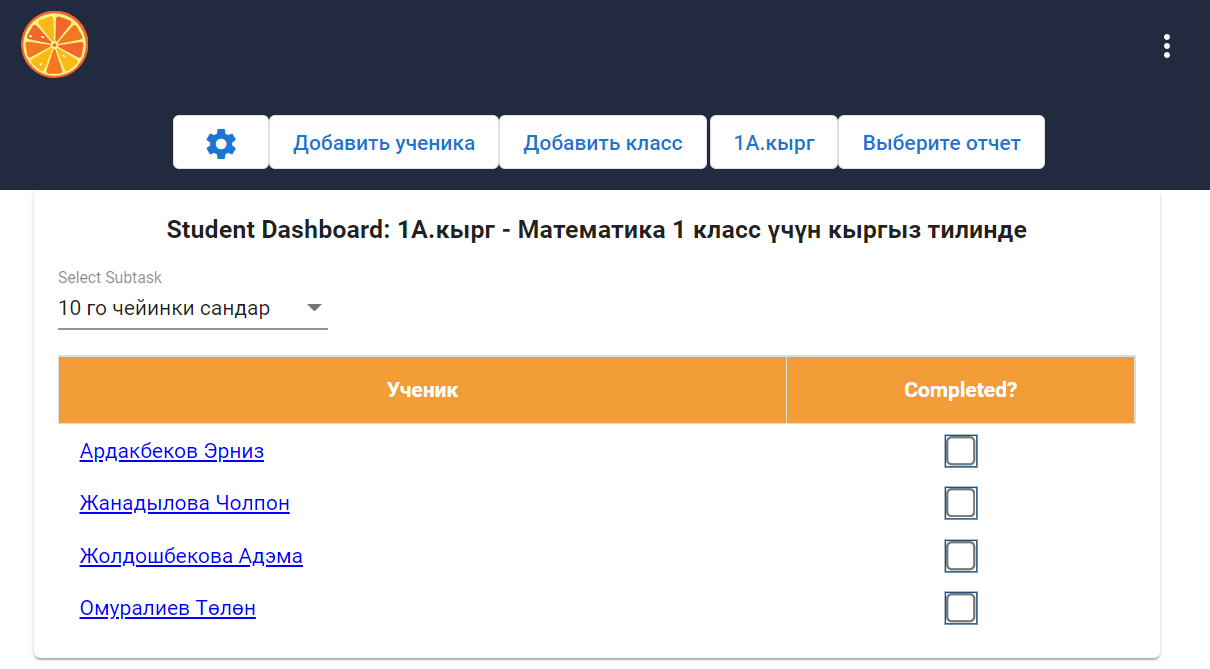 6. 10 го чейинки сандар
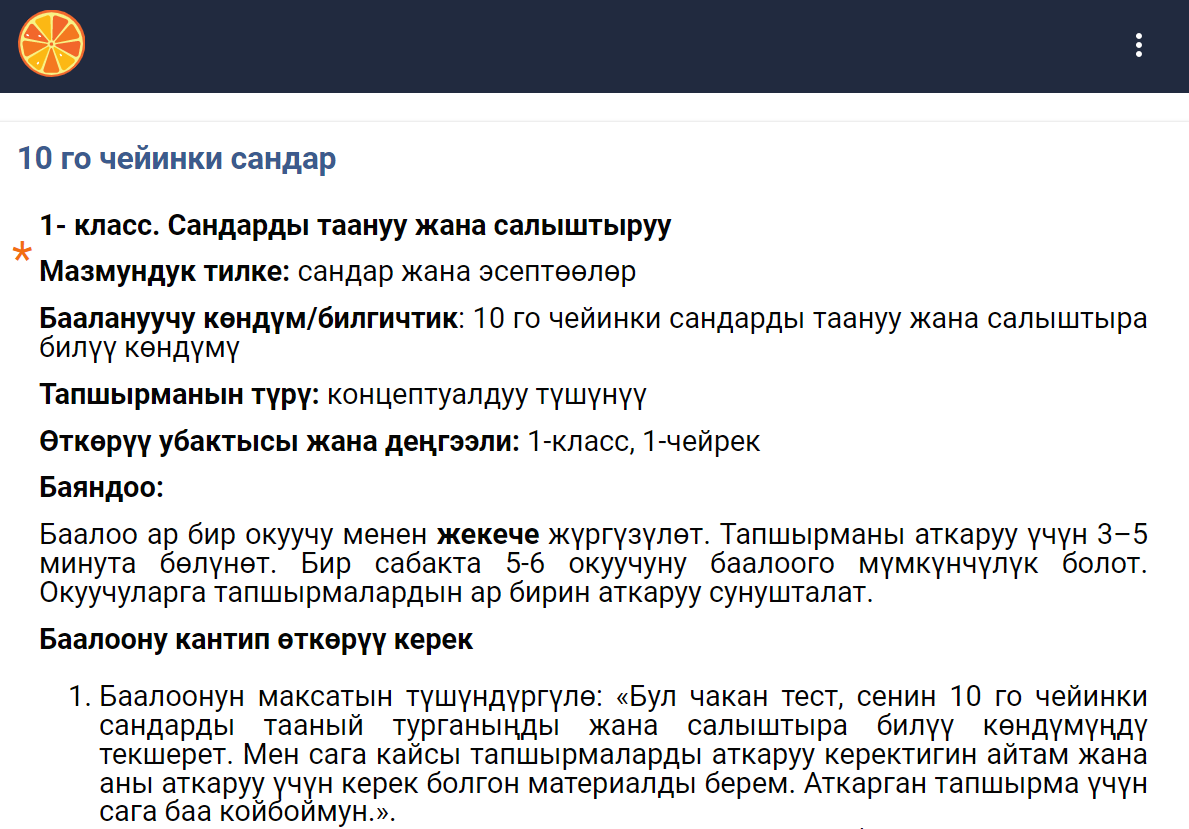 6. Отчет жана кайтарым байланыш
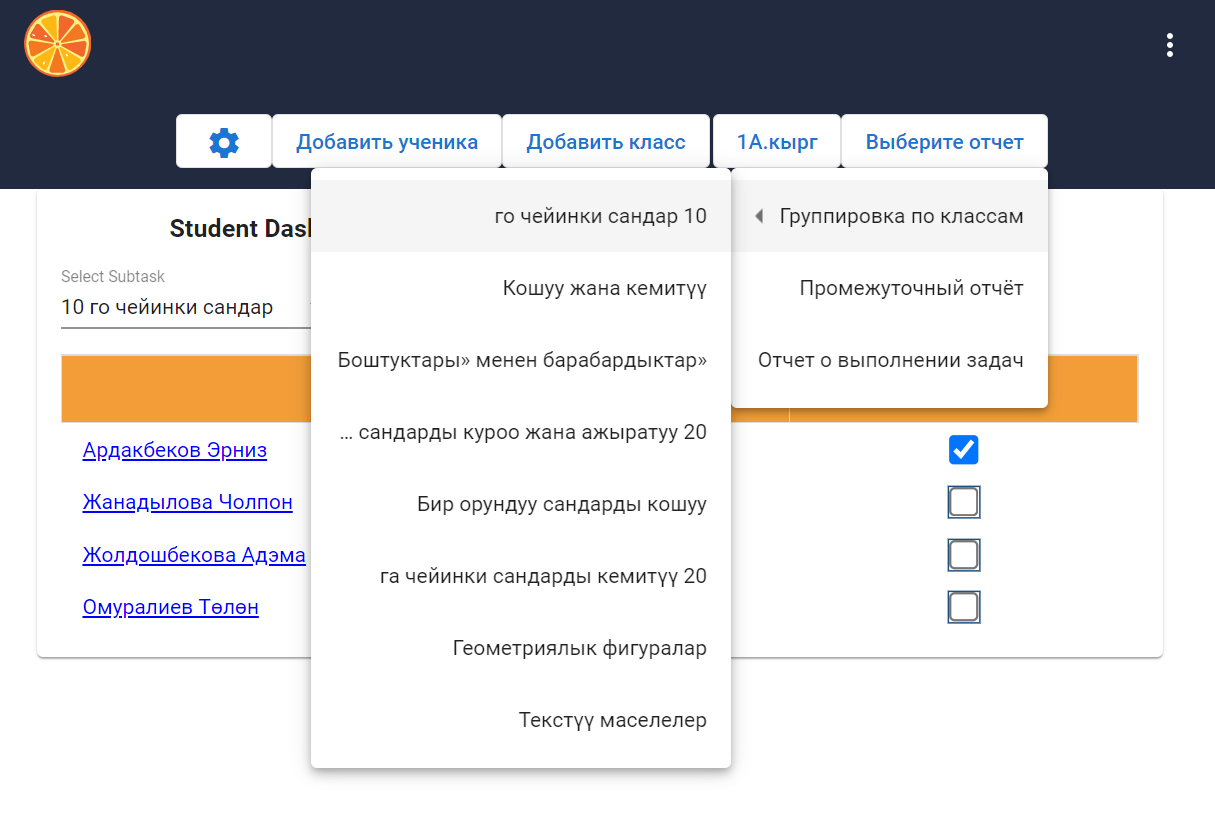 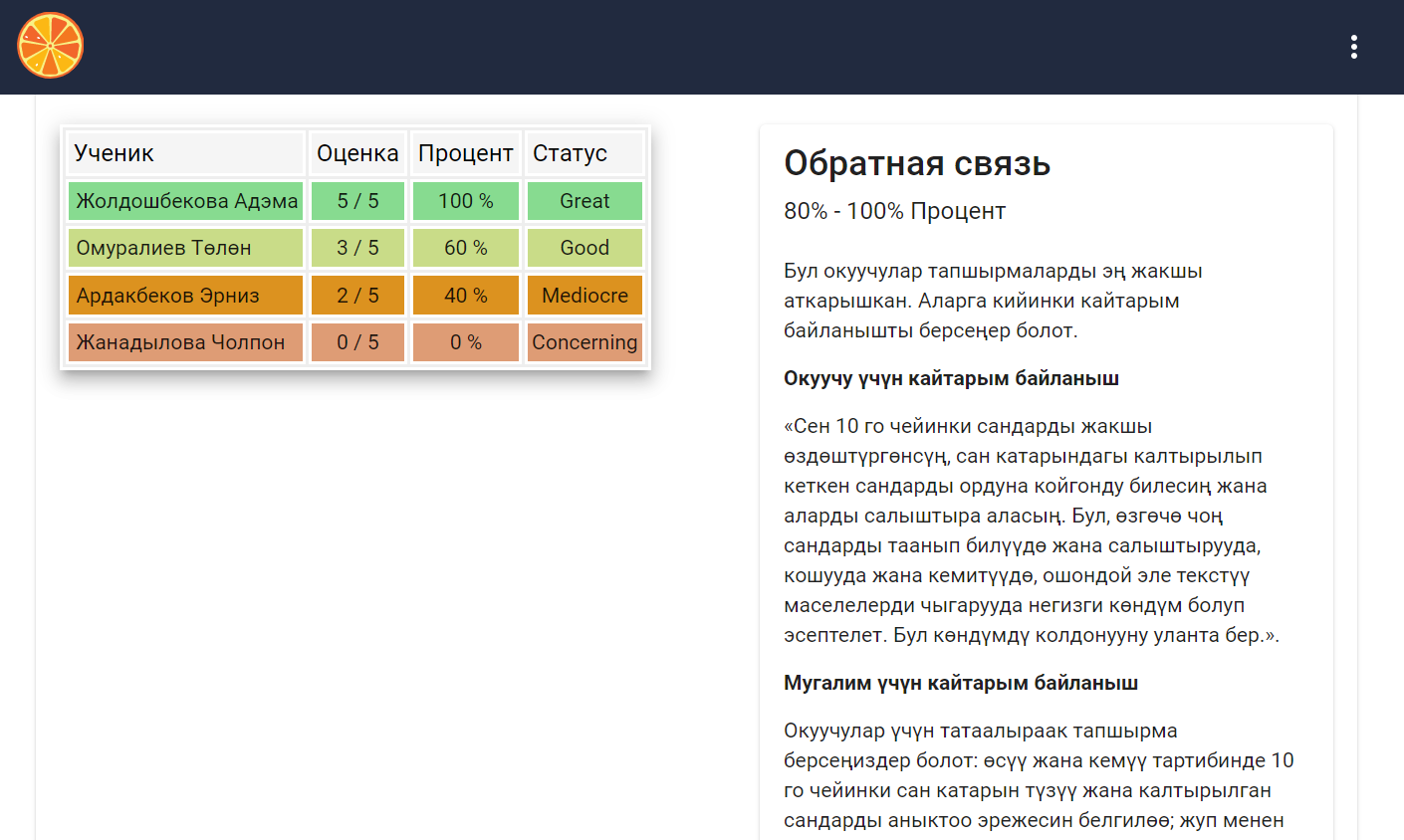 BaalooAppты колдонууда төмөнкүлөр талап кылынат:
Сиз ушундай ыкмаларды колдонуп сабак өтөсүз, окуучулардын мындай ыкмалар менен иштөө тажрыйбасы бар, мисалы, чыгарманын картасын же сюжеттик сызыкты түзө/колдоно алышат.
Аткарылган калыптандыруучу баалоонун тапшырмалары боюнча сиз баа койбойсуз, баалоонун жыйынтыгын окуучунун окуу көндүмү кайсы деңгээлде экенин өзү түшүнүшү үчүн, аны жакшыртуу жана сабакта окуу процессине түзөтүүлөрдү киргизүү максатында окуучуга сапаттуу кайтарым байланыш берүү үчүн колдоносуңар.
10/13/2022
ОКУУ КЕРЕМЕТ!
33
BaalooAppты колдонууда төмөнкүлөр талап кылынат:
3. Калыптандыруучу баалоону дайыма (регулярдуу түрдө) бут класс менен, топтордо же ар бир окуучу менен жекече жүргүзөсүз. Ар бир жарым жылдыкта белгилүү эки куралды (таблицада көрсөтүлгөн) колдонууну сунуштайбыз, бирок сиз өзүңүздүн классыңыздагы окуучулардын окуу көндүмүнүн деңгээлине жараша куралдарды тандап алсаңар болот. Эң башкысы, окуу жылынын ичинде кийинки кадамдарды пландоо үчүн ар бир көндүм боюнча силердин окуучуларыңардын деңгээли кандай экендиги тууралуу жеткиликтүү маалыматыңар болушу керек. Ошондуктан окуу көндүмдөрүн окуу жылынын жүрүшүндө баалоону окутуу процессинин бөлугу катары пландаштырасыз.
10/13/2022
ОКУУ КЕРЕМЕТ!
34
BaalooAppты колдонууда төмөнкүлөр талап кылынат:
4. Тест өткөрүлгөндөн кийин же тапшырма аткарылгандан кийин силер сөзсүз турдө окуучуга кайтарым байланыш (программада жазылгандарды окуп же өз сөзүңөр менен түшүндүрүп) бересиз, окуучуга жана анын ата-энесине берилген сунуштамалардын аткарылышына көз саласыз. 
5. Бир же бир нече окуучулар менен өткөрулгөн калыптандыруучу баалоодон кийин эки жуманын аралыгында сиз өзүңүз дагы программа берген сунуштамаларды аткарасыз.
10/13/2022
ОКУУ КЕРЕМЕТ!
35
22-октябрьга үйгө тапшырма
BaalooApp тиркемесин колдонуу боюнча нускаманы толук окуп чыгуу.
Өзүнүн классын түзүп, тиркемеге класстагы бардык окуучулардын аты-жөнүн киргизүү.
Өзүнүн классыңдагы  бир/топ окуучулар менен тийиштүү инструментти колдонуп, баалоо өткөрүү, анын жыйынтыктары (кайтарым байланыш) менен таанышуу.
Алынган маалыматтарды кийинки семинарга даярдоо;
22-октябрда боло турган семинарга суроолорду даярдап келүү.
10/13/2022
ОКУУ КЕРЕМЕТ!
36
Сынак тесттен өтүү боюнча нускама
Биринчиден жеке телефонго же планшетке/ компьютерге тиркемени жүктөө керек. Ал үчүн долбоордун онлайн окуу платформасына https://okuukeremet.com/ кириңиз, BaalooАpp шилтемесин табыңыз. Шилтемеге ачып, тиркемени телефонго же компьютерге жүктөңүз.
Тиркемедеги видео нускама менен таанышыңыз. Нускамага таянып, тиркемеде катталыңыз, өз классыңызды түзүңүз. 
Өзүңүздүн классыңызга жана убакытка ылайык келген баалоо инструменттерин тандаңыз. Мисалы, 2-класста сабак берсеңиз, ноябрь/декабрь айы болсо, 2-класстын 1-жарым жылдыгы үчүн колдонууга сунушталган инструментти тандаңыз: «геометриялык фигураларды таанып билүү, көп бурчтуктардын окшоштугун жана айырмачылыгын бөлүп көрсөтүү».
Өз алдынча бул инструментти окуп чыгыңыз. Техникалык видео нускама боюнча бир тестти кесиптешиңиз менен чогуу өткөрүп көргүлө. 
Андан кийин бир окуучу менен бул инструментти колдонуп көргүлө. Бул баалоого баа коюлбасын айтып, математикалык көндүмүн көрсөтүү үчүн болгон күчүн жумшашы керектигин түшүндүргүлө. Ага мындай деп айткыла: «Бул чакан тест геометриялык фигураларды таанып билүү, көп бурчтуктардын окшоштугун жана айырмачылыгын бөлүп көрсөтүү көндүмүн текшерет. Бул тапшырмага баа коюлбайт, бирок биз телефондогу программа аркылуу бул көндүмүңдү  жакшыртуу үчүн эмне кылуу керектигин билип алабыз».
Нускамага ылайык сунушталган бир тестти өткөргүлө.
Жыйынтыктар боюнча берилген кайтарым байланышты окуучуга окуп бергиле, тестке катышкандыгы үчүн ыраазычылык билдиргиле. 
Кайтарым байланыштын тексттин толугу менен көңүл коюп окуп чыгыңыз. Сиз байкагандай ал эки бөлүктөн турат: биринчиси окуучуга багытталган. Экинчиси – окуучунун математикалые көндүмүн жакшыртуу максатында кандай иштерди алып баруу керектиги тууралуу силерге берилген сунуштамалар. Бул сунуштамаларда окуу стратегияларына шилтемелер бар. Окуу стратегияларынын материалдары силердин мектепте          («Окуу керемет!» долбоорлорунун модулдары), долбоордун онлайн окутуу платформасында (https://okuukeremet.com/) бар. 
Аталган сунуштамаларды колдонсоңор окуучуларыңардын окуу көндүмдөрү канчалык деңгээлде өзгөрөрүн көрөсүз!
10/13/2022
IMPROVED BASIC EDUCATION IN THE KYRGYZ REPUBLIC
37
ФОТО: «ОКУУ КЕРЕМЕТ!»
USAID дин  «Окуу керемет!» долбоору
 Бишкек шаары
Эркиндик бульвары, 30/1
10/13/2022
38
«Окуу керемет!»